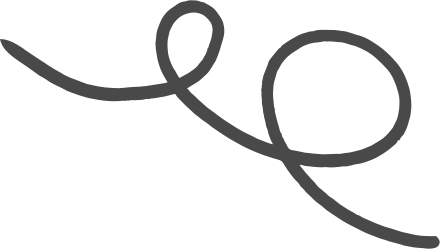 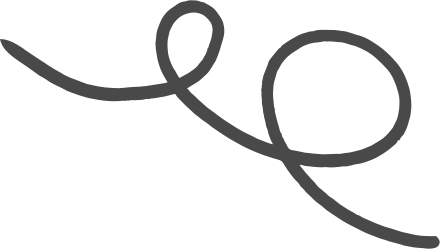 CHÀO MỪNG CÁC EM
ĐẾN VỚI TIẾT HỌC
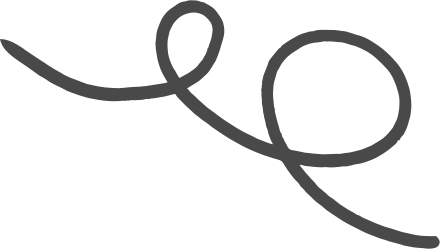 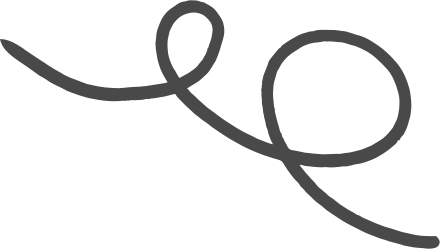 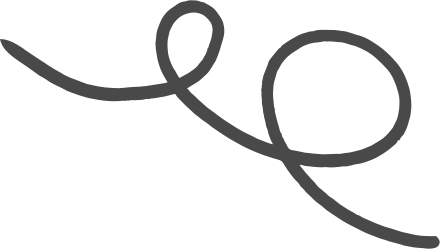 Quan sát tranh và trả lời câu hỏi
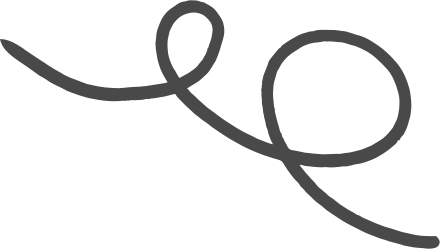 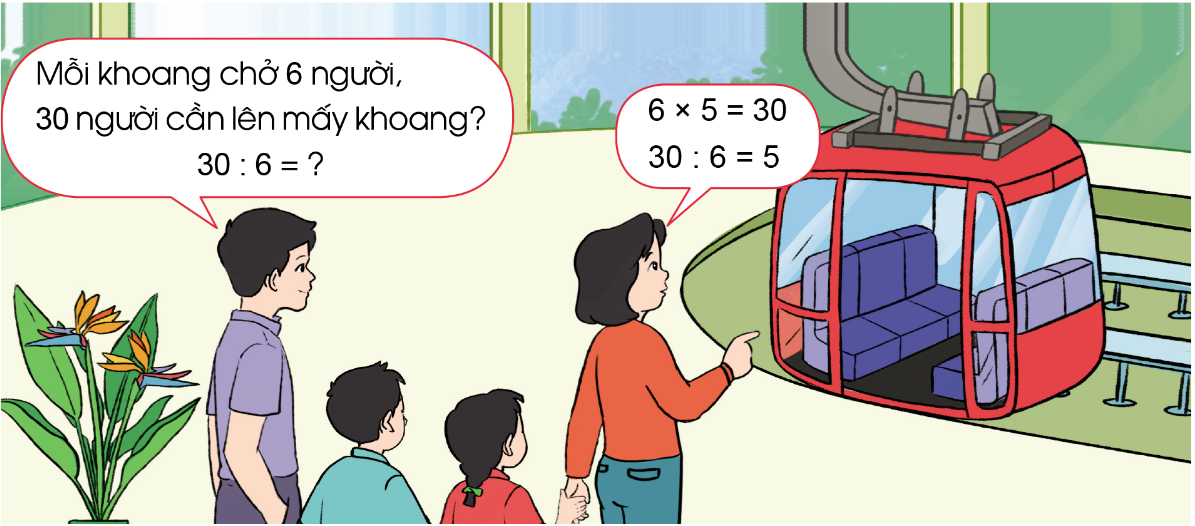 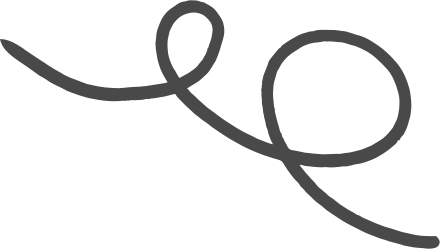 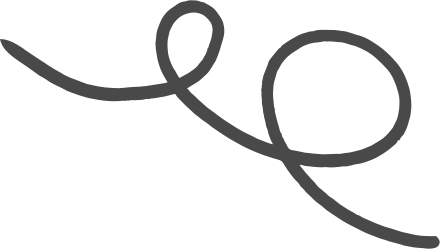 Quan sát tranh và trả lời câu hỏi
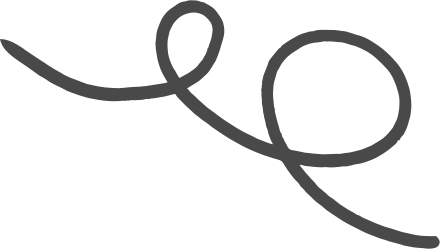 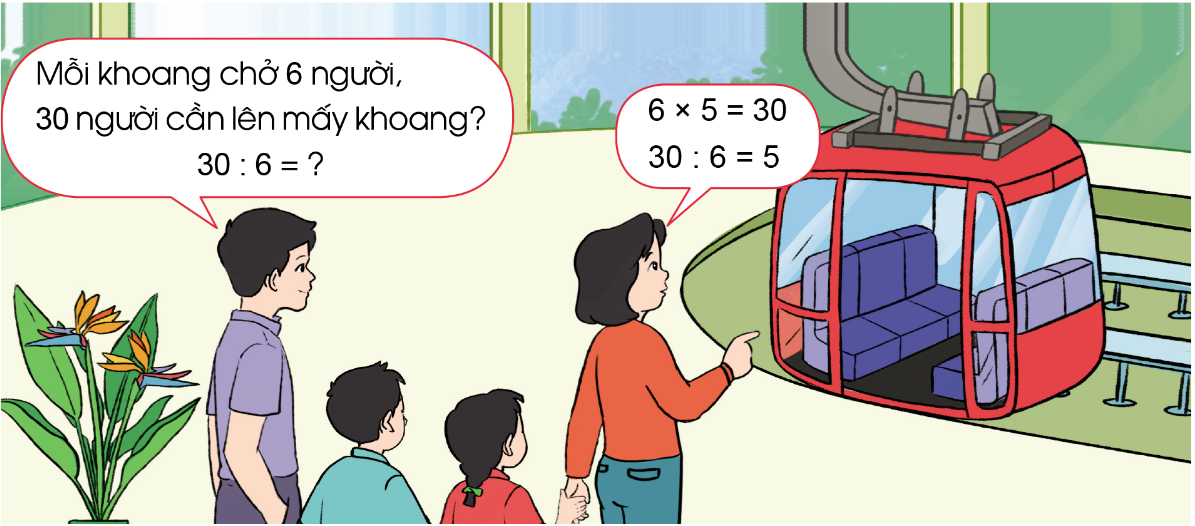 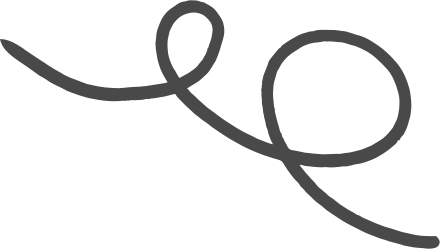 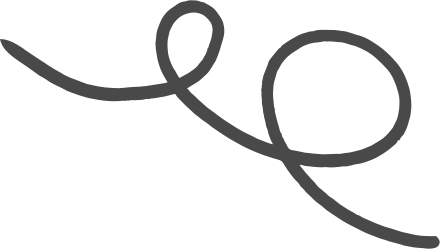 Quan sát tranh và trả lời câu hỏi
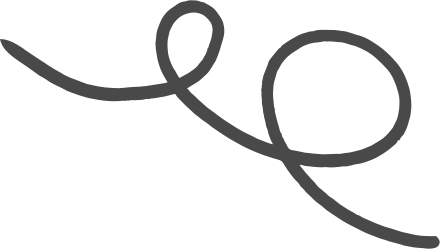 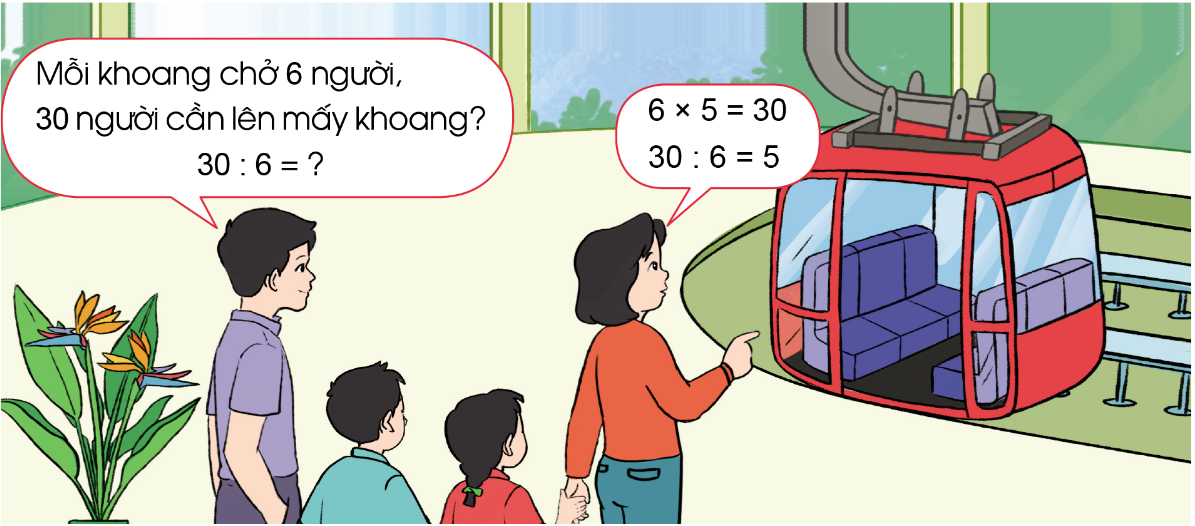 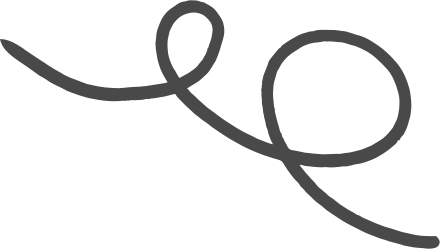 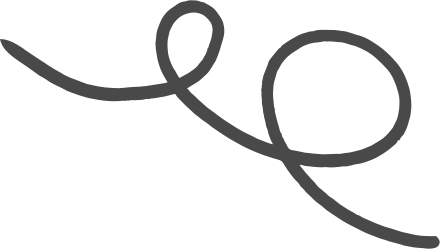 Quan sát tranh và trả lời câu hỏi
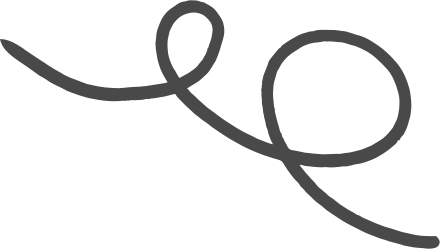 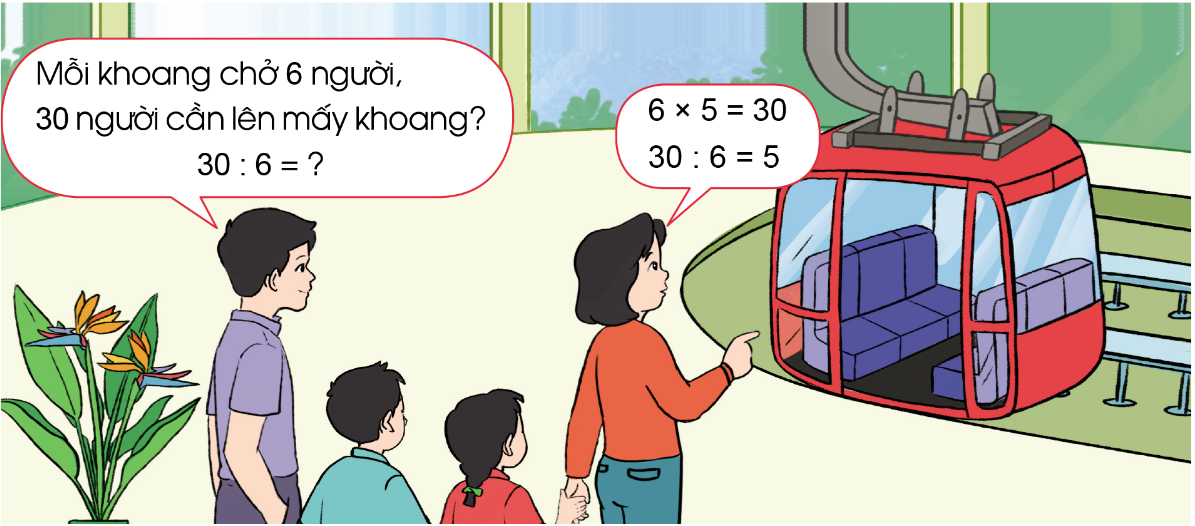 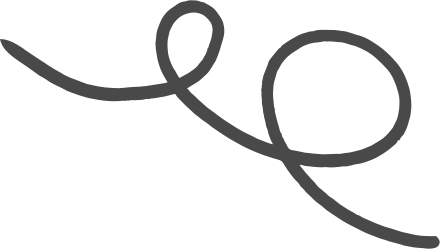 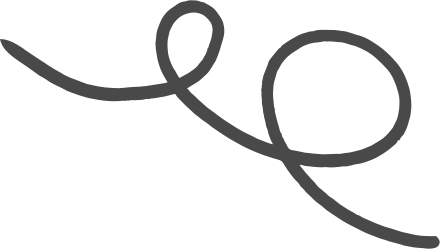 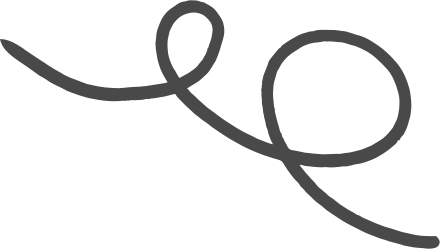 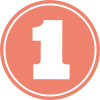 Tính
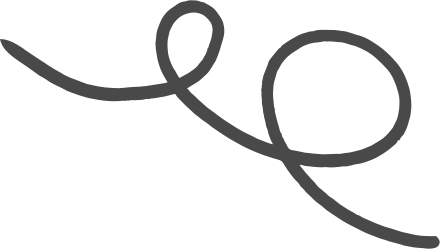 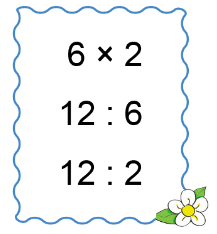 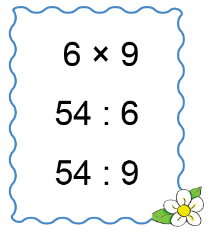 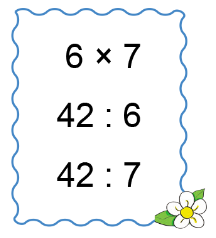 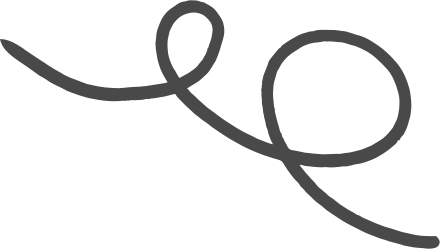 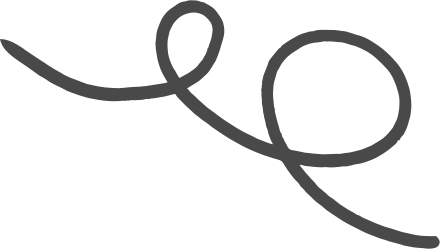 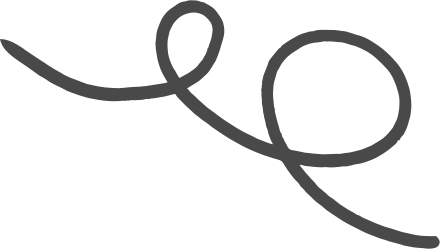 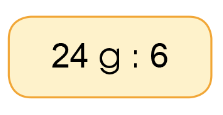 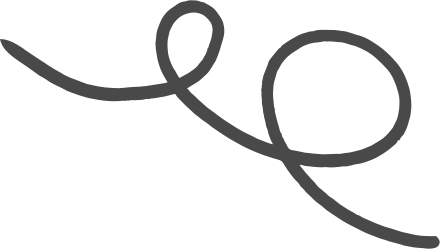 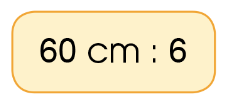 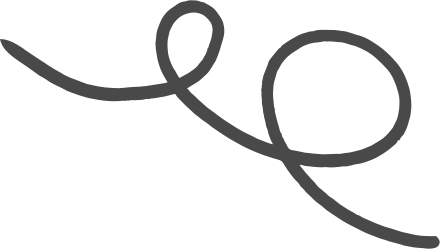 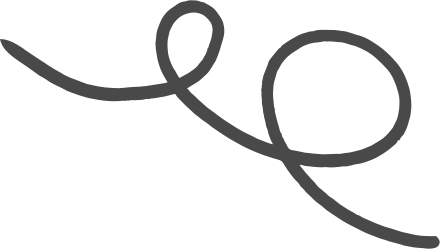 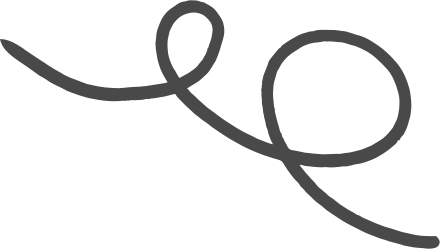 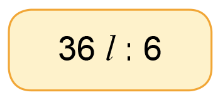 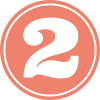 SỐ?
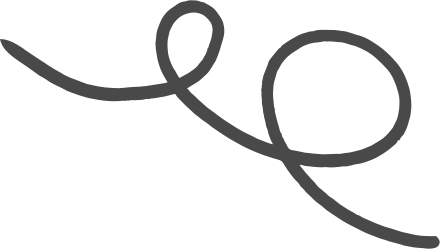 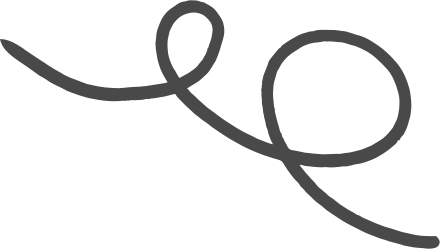 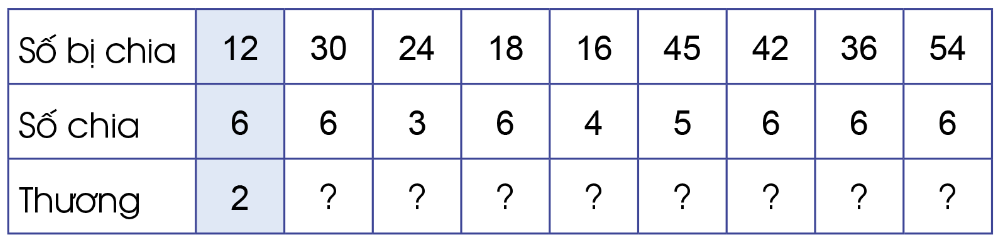 9
6
3
4
9
7
8
5
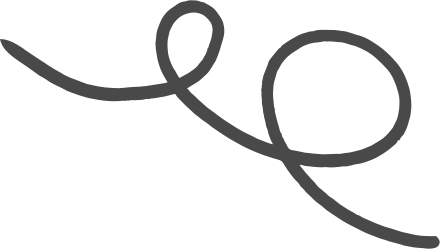 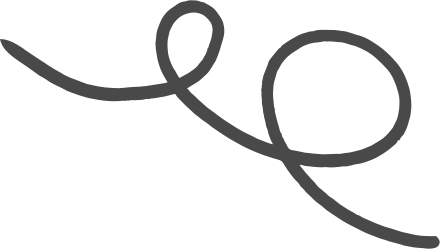 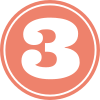 SỐ?
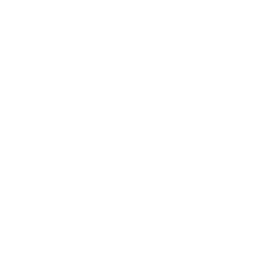 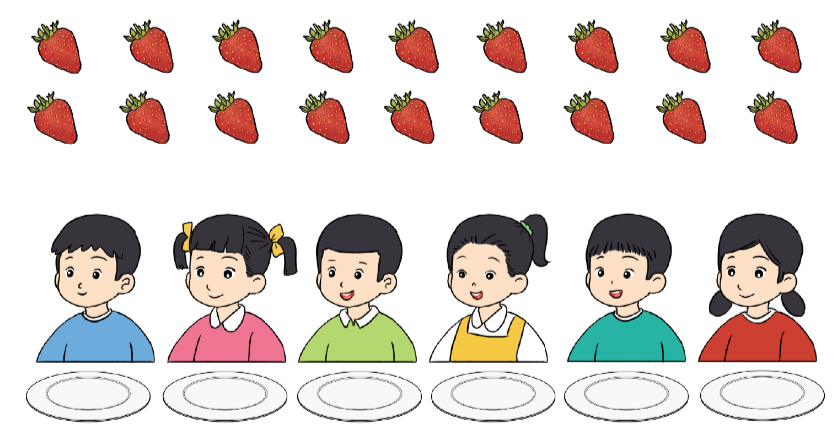 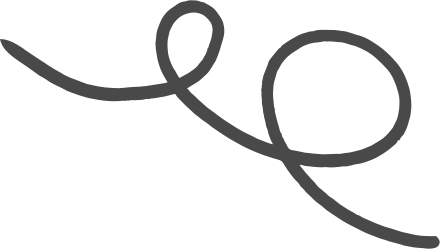 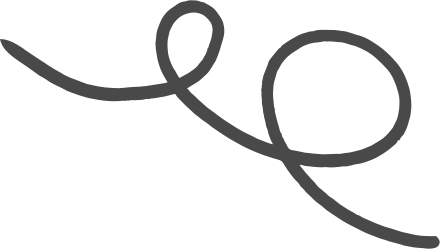 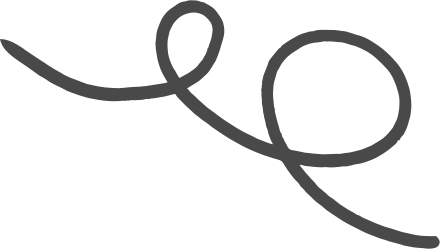 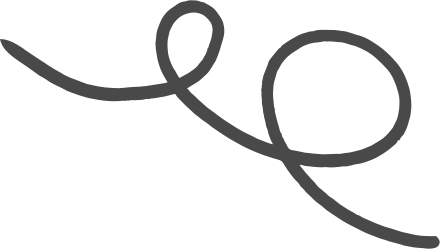 Có 18 quả dâu tây chia đều cho 6 bạn. Mỗi bạn được        quả dâu tây. 
Ta có phép chia
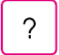 3
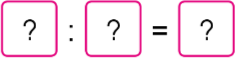 18
3
6
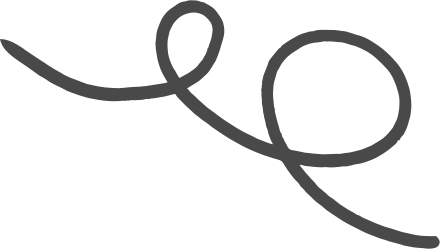 Có 18 quả dâu tây chia cho mỗi bạn 6 quả. Số quả dâu tây đó đủ chia cho        bạn. 
Ta có phép chia
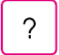 3
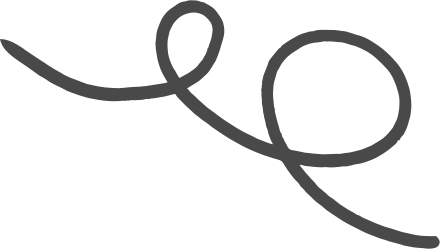 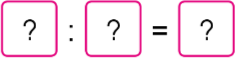 18
6
3
Nếu có 36 quả dâu tây chia đều cho 6 bạn thì mỗi bạn được bao nhiêu quả dâu tây? Ta có phép chia nào?
Nếu có 42 quả dâu tây, chia cho mỗi bạn 6 quả. Số quả dâu tây đó đủ chia cho bao nhiêu bạn? Ta có phép chia nào?
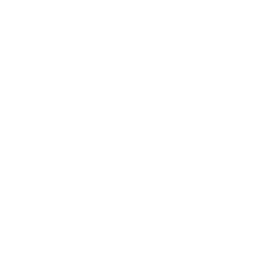 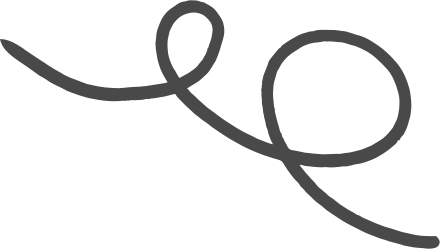 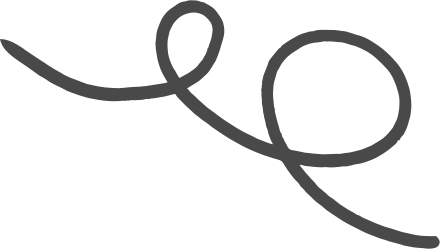 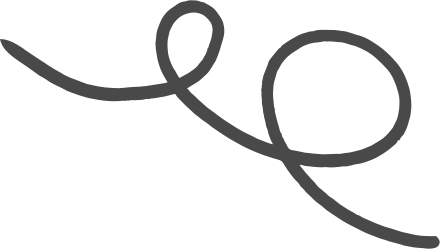 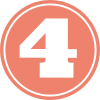 Anh Hưng nuôi 48 con chim bồ câu trong các chuồng, mỗi chuồng có 6 con. Hỏi anh Hưng có bao nhiêu chuồng chim bồ câu?
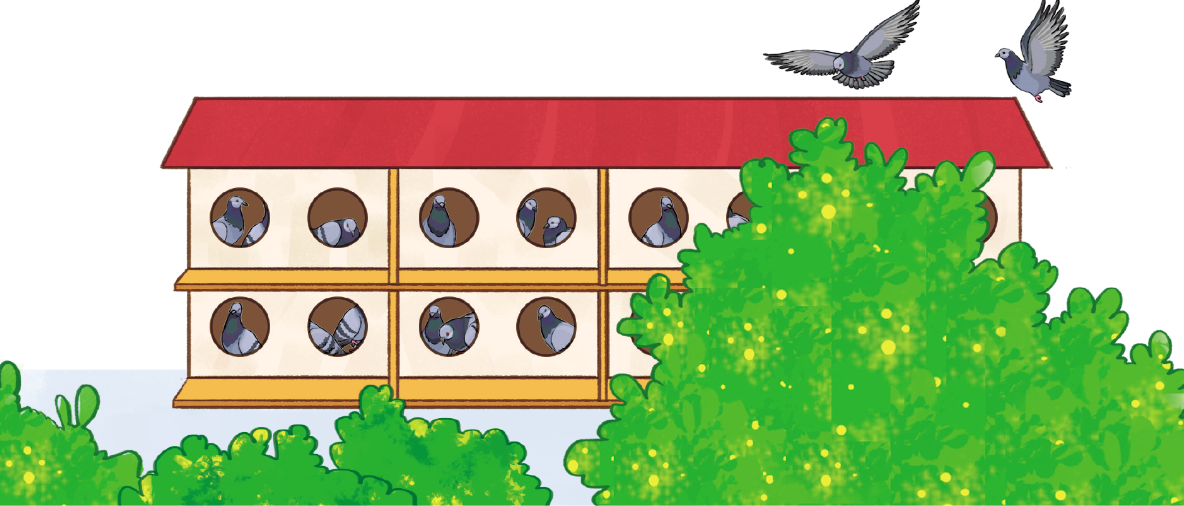 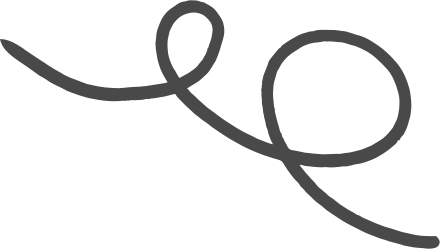 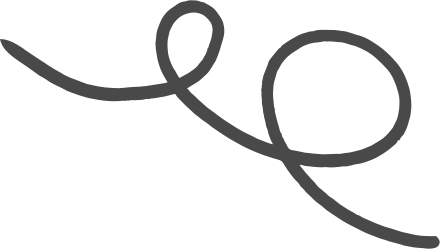 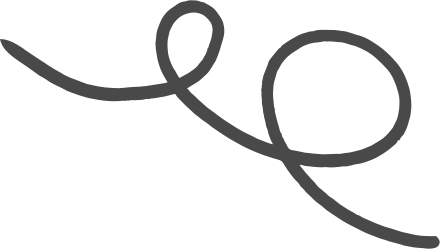 Bài giải
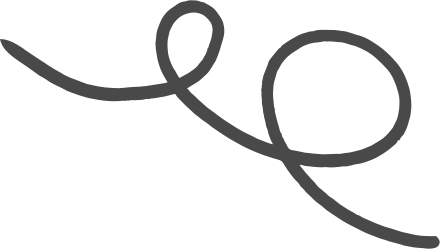 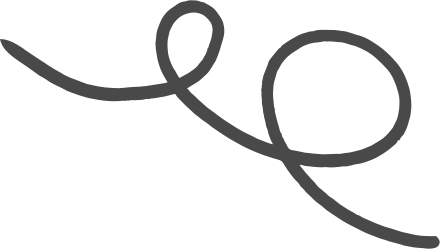 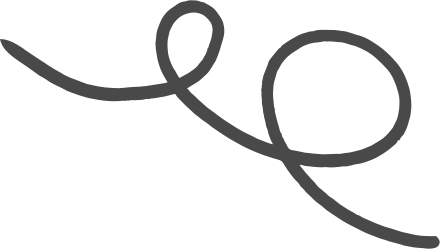 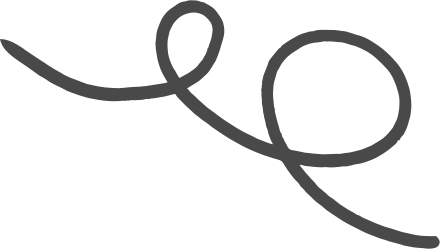 Có 24 bông hoa hồng. Cắm vào mỗi bình 6 bông hoa. Cần cắm vào bao nhiêu bình hoa?
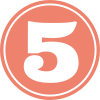 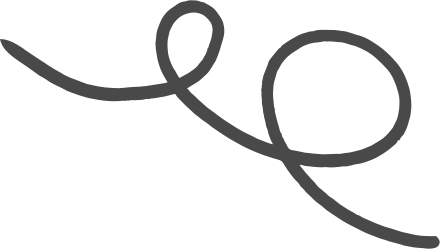 Bài giải
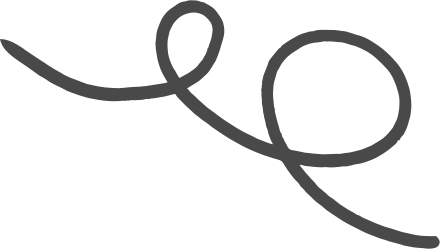 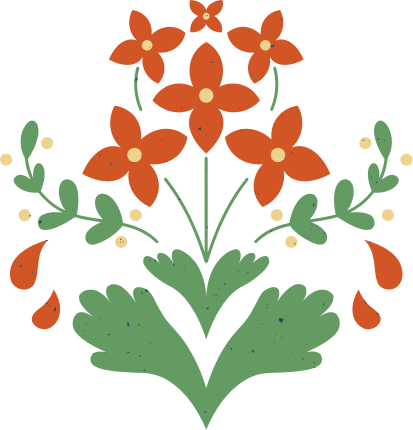 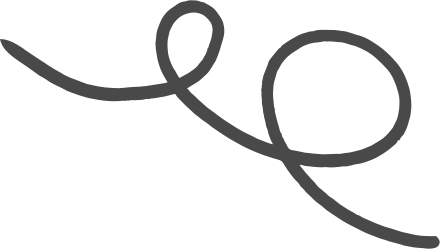 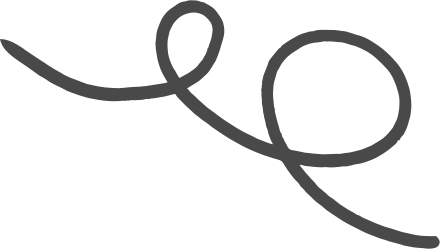 HƯỚNG DẪN VỀ NHÀ
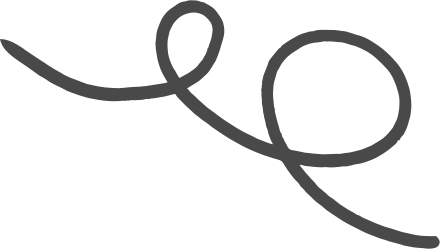 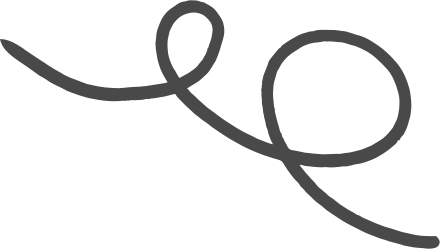 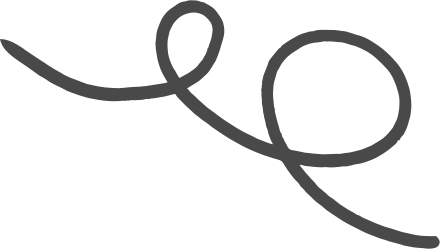 Hoàn thành bài tập trong SBT
Đọc trước bài: Giảm một số đi một số lần
Ôn lại kiến thức đã học
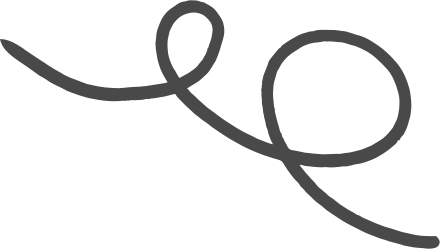 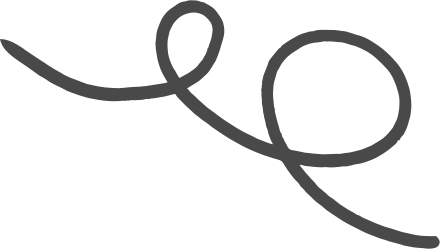 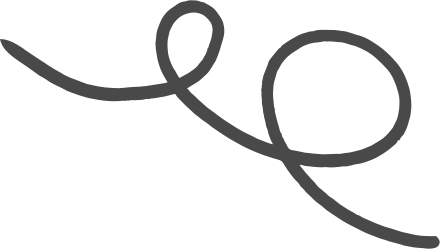 CẢM ƠN CÁC EM ĐÃ LẮNG NGHE BÀI GIẢNG
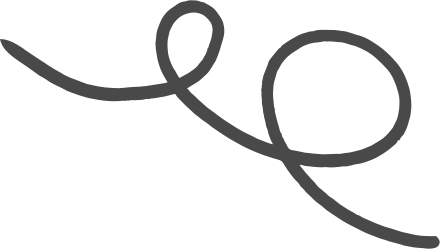 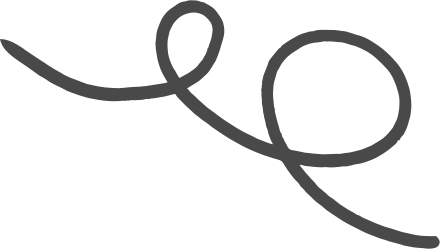 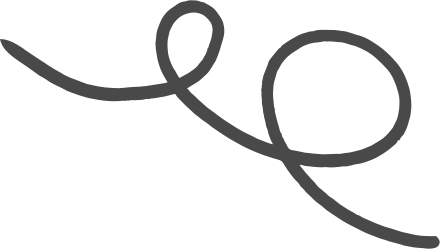 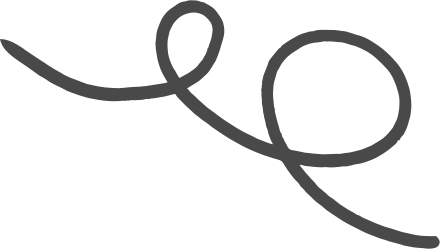